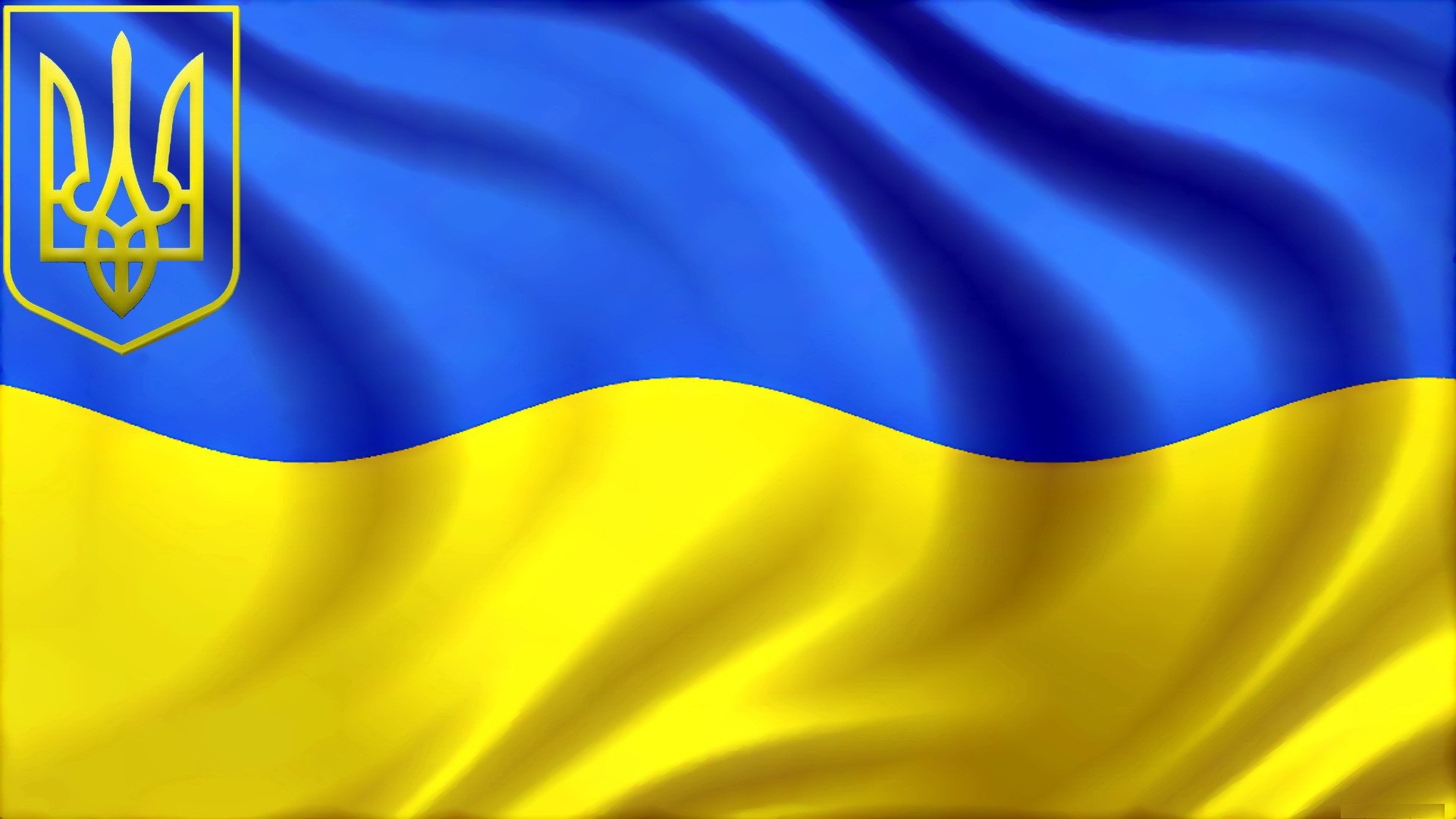 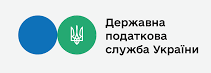 Східне міжрегіональне управління ДПС 
по роботі з великими платниками податків
Е-ДЕКЛАРУВАННЯ 
майна, доходів, витрат і зобов’язань фінансового характеру.
Додаткові заходи фінансового контролю: 
повідомлення про суттєві зміни в майновому стані та відкриття валютного рахунку в установі банку - нерезидента 


Новації в законодавстві 
починаючи з компанії щорічного декларування за 2021 рік 
та на період дії правового режиму воєнного стану
(Закон України від 14 жовтня 2014 року № 1700-VІІ 
«Про запобігання корупції» (із змінами та доповненнями)
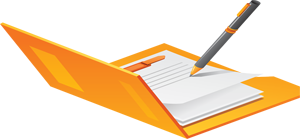 Сектор з питань запобігання та виявлення корупції
Головний державний інспектор
Максим Захаров
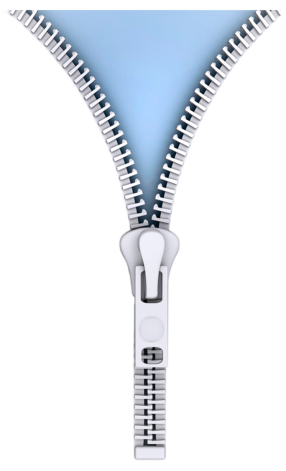 ФІНАНСОВИЙ КОНТРОЛЬ
Законом України від 14.10.2014 № 1700-VІІ «Про запобігання корупції» (із змінами) встановлено норми фінансового контролю стосовно осіб, уповноважених на виконання функцій держави або місцевого самоврядування, що передбачають щорічне декларування майна, доходів, витрат та фінансових зобов’язань, подання у визначені строки окремих видів декларацій та повідомлень (про суттєві зміни в майновому стані та відкриття валютних рахунків)
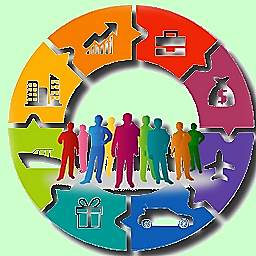 Указом Президента України  від 24.02.2022 № 64/2022, затвердженим Законом України від 24.02.2022           № 2102-ІХ (подовжено до 14.02.2024)
24 лютого 2022 року на нашу країну віроломно напав російський агресор та розв’язав жахітну війну, яка триває донині.
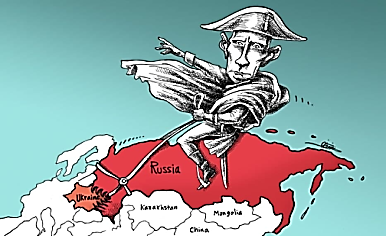 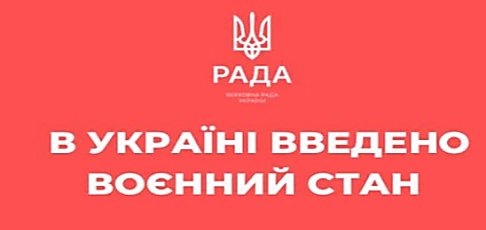 З початку війни обов’язок декларування був відтермінований на період по закінченню війни
Закон України № 3384-ІХ від 20.09.2023 
«Про внесення змін до деяких законів України про визначення порядку подання декларацій осіб, уповноважених на виконання функцій держави або місцевого самоврядування, в умовах воєнного стану»
(набрання чинності 12.10.2023)
з 12 жовтня 2023 року здійснення заходів фінансового контролю (подання декларацій та повідомлень) відновлено в повному обсязі та здійснюється у порядку та строки, визначені Законом
ЗАГАЛЬНІ ПОЛОЖЕННЯ
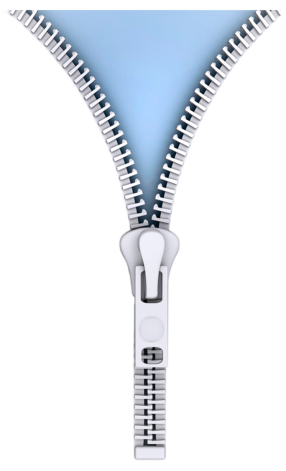 ФІНАНСОВИЙ КОНТРОЛЬ
Порядок інформування НАЗК про відкриття валютного рахунка в установі банку-нерезидента
Порядок інформування НАЗК про суттєві зміни у майновому стані суб’єкта декларування
Форма декларації особи, уповноваженої на виконання функцій держави або місцевого самоврядування
Порядок заповнення та подання декларації особи, уповноваженої на виконання функцій держави або місцевого самоврядування
в 2021 році Національним агентством з питань запобігання корупції (НАЗК) затверджено нові:
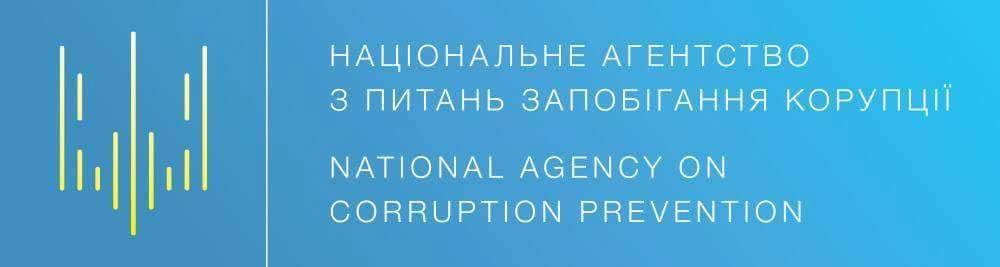 Наказ НАЗК
від 23.07.2021 
№ 450/21
 зареєстрований в Міністерстві юстиції України 
29 липня 2021 року за № 988/36610
Наказ НАЗК
від 23.07.2021 
№ 449/21
зареєстрований в Міністерстві юстиції України 
29 липня 2021 року за № 987/36609
Наказ НАЗК
від 23.07.2021 
№ 451/21
 зареєстрований в Міністерстві юстиції України 
29 липня 2021 року за № 989/36611
РОЗ’ЯСНЕННЯ від 13.11.2023 № 4 ЩОДО ФІНАНСОВОЇ ДОБРОЧЕСНОСТІ: застосування окремих положень Закону України «Про запобігання корупції» стосовно заходів фінансового контролю (подання декларації, повідомлення про суттєві зміни в майновому стані, повідомлення про відкриття валютного рахунку)
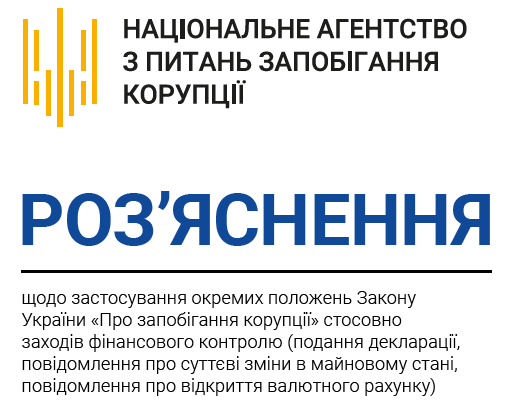 Форми декларації та відповідних повідомлень доступні для заповнення у персональному електронному кабінеті Єдиного державного реєстру декларацій осіб, уповноважених на виконання функцій держави або місцевого самоврядування (Реєстр) на веб-сайті НАЗК з 1 грудня 2021 року.
Роз’яснення надані для забезпечення однакового застосування положень Закону стосовно заходів фінансового контролю, мають рекомендаційний характер і не містять нових правових норм. 
Роз’яснення з часом можуть змінюватись.
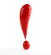 НОРМАТИВНА БАЗА
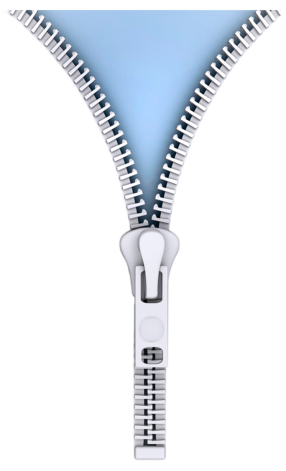 ФІНАНСОВИЙ КОНТРОЛЬ
Декларація подається особисто суб’єктом декларування шляхом заповнення відповідної електронної форми після автентифікації у власному персональному електронному кабінеті у Реєстрі на сайті НАЗК. 
Статтею 45 Закону встановлено такі підстави подання декларації:
здійснення діяльності, пов’язаної з виконанням функцій держави або місцевого самоврядування
припинення діяльності, пов’язаної з виконанням функцій держави або місцевого самоврядування
претендування на зайняття посади, пов’язаної з виконанням функцій держави або місцевого самоврядування
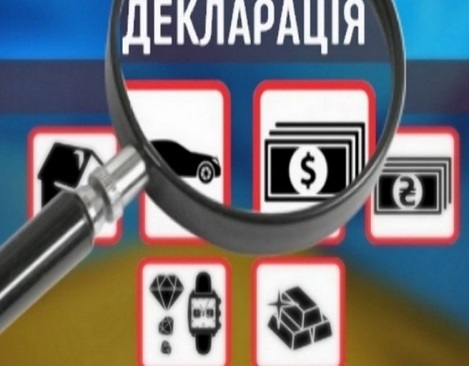 Порядком заповнення та подання декларації передбачені такі види декларацій:
ЩОРІЧНА ДЕКЛАРАЦІЯ
ДЕКЛАРАЦІЯ ПРИ ЗВІЛЬНЕННІ
ДЕКЛАРАЦІЯ КАНДИДАТА
Декларація подається незалежно від того, перебуває суб’єкт декларування в Україні чи за її межами 
Декларація подається виключно в електронній формі
Паперова копія декларації до НАЗК не подається
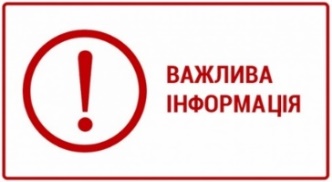 Виправлення в декларацію можна внести протягом 30 днів після подання декларації 
і зробити це один раз в зазначений термін.
У разі самостійного виявлення суб’єктом декларування у декларації недостовірних відомостей після спливу
терміну для подання виправленої декларації, але до початку проведення НАЗК повної перевірки цієї декларації, 
суб’єкт декларування може звернутися до НАЗК з листом з поясненням причин, що призвели до внесення 
недостовірних відомостей та неподання виправленої декларації у зазначений термін, додавши підтвердні документи
Закон України
 від 20.09.2023 
№ 3384-ІХ
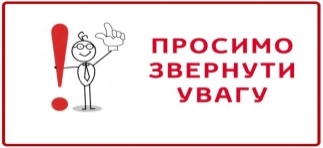 ВИДИ ДЕКЛАРАЦІЙ
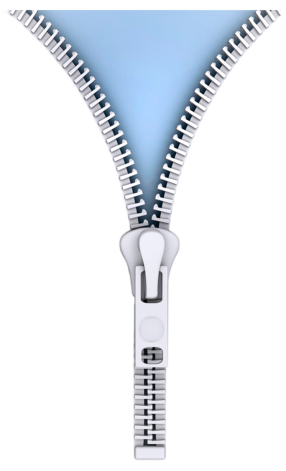 ФІНАНСОВИЙ КОНТРОЛЬ
«ЩОРІЧНА ДЕКЛАРАЦІЯ» 
подається особами:
які здійснюють діяльність, пов’язану з виконанням функцій держави або місцевого самоврядування
що припинили таку діяльність (колишня «після звільнення»).
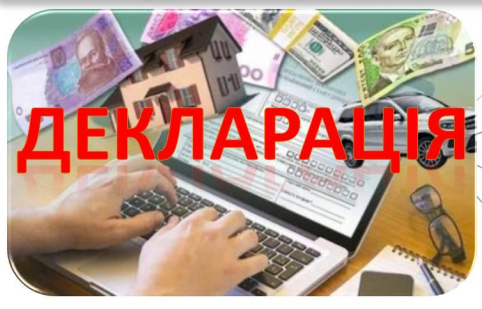 * При подані даної декларації обирається відповідна позначка:
я продовжую виконувати функції держави або органу місцевого самоврядування
я припинив(ла) виконувати функції держави або органу місцевого самоврядування (після звільнення)
Обрання однієї з позначок є обов’язкове
Подається з 00:00 годин 01 січня до 00:00 годин 01 квітня року, наступного за звітним
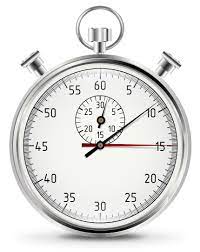 Декларація охоплює звітний рік (період з 01 січня до 31 грудня включно), що передує року, в якому подається декларація, та містить інформацію станом на 31 грудня звітного року.
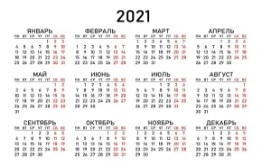 Місце роботи, посада, тип і категорія посади у декларації:
для осіб, які продовжують здійснювати діяльність:
станом на останній день звітного періоду (31 грудня)
для осіб, які припинили здійснювати діяльність:
станом на останній день перед звільненням
ЗАГАЛЬНІ ВИМОГИ ДО ПОДАННЯ ОКРЕМИХ ВИДІВ ДЕКЛАРАЦІЙ
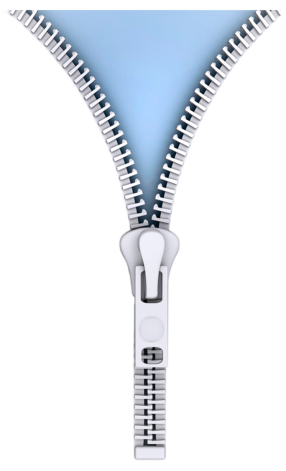 ФІНАНСОВИЙ КОНТРОЛЬ
«ДЕКЛАРАЦІЯ ПРИ ЗВІЛЬНЕННІ» 
подається особами, які припиняють діяльність, пов’язану з виконанням функцій держави або місцевого самоврядування
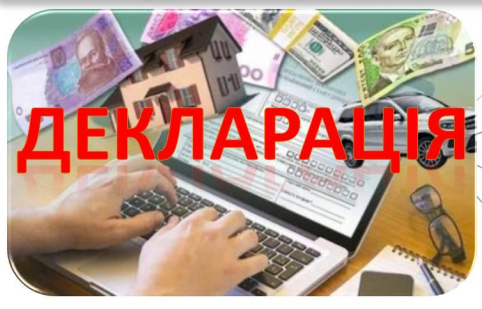 Декларація подається не пізніше 
                              30    календарних  днів 
                              з     дня      припинення 
                              діяльності,   пов’язаної 
                              з виконанням  функцій 
держави або місцевого самоврядування
Декларація подається за період, не охоплений раніше поданими деклараціями по дату припинення діяльності включно.
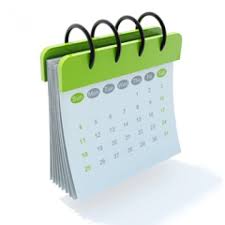 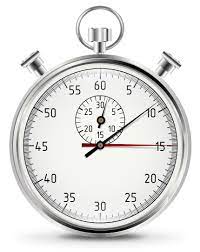 Приклад: 
Ви подали щорічну декларацію за 2022 рік. 
Звільнились 23 квітня 2023 року.
Початком звітного періоду буде 01.01.2023, а кінцем 23.04.2023
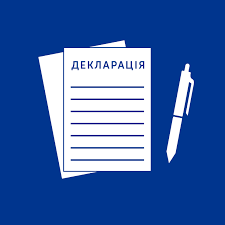 Якщо у продовж звітного періоду були підстави для подання декларації при звільненні декілька разів – кожна з них має охоплювати період, не охоплений раніше поданими деклараціями:
1) Звільнились 23 квітня 2023 року. 						Звітний період 01.01.2023 – 23.04.2023
2) Влаштувались на роботу 01 липня 2023 року. Звільнились 10 листопада 2023 року. 	Звітний період 24.04.2023 – 10.11.2023
Декларацію при звільненні не потрібно подавати, якщо між звільненням та прийняттям на посаду, яка також зумовлює обов’язок декларування, минуло менше 30 календарних днів
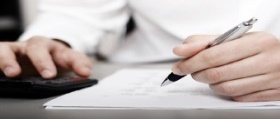 Особи, які припиняють діяльність 31 грудня, зобов’язані подати декларацію при звільненні до 30 січня включно та можуть не подавати щорічну декларацію (після звільнення), за певних умов (сукупно):
- охоплює період з 01.01 по 31.12 (включно) (тобто весь рік)     - містить дані станом на кінець доби останнього дня року
ЗАГАЛЬНІ ВИМОГИ ДО ПОДАННЯ ОКРЕМИХ ВИДІВ ДЕКЛАРАЦІЙ
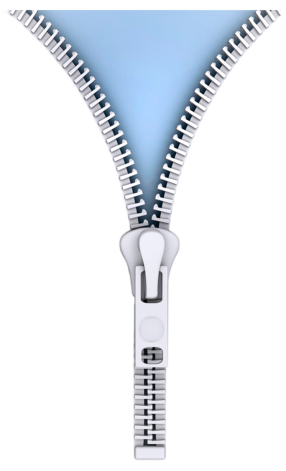 ФІНАНСОВИЙ КОНТРОЛЬ
«ДЕКЛАРАЦІЯ КАНДИДАТА НА ПОСАДУ» 
подається особами, що претендують на зайняття посад, пов’язаних з виконанням функцій держави або місцевого самоврядування.
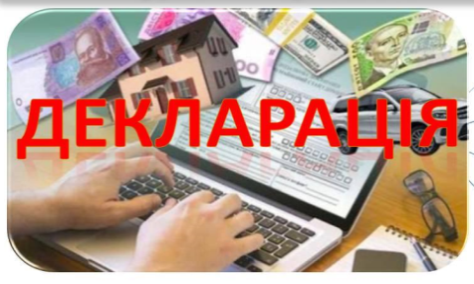 Декларація подається до призначення або обрання особи на відповідну посаду, якщо інше не передбачено законом
Декларація охоплює звітний рік (період з 01 січня до 31 грудня включно), що передує року, в якому особа подала заяву на зайняття посади
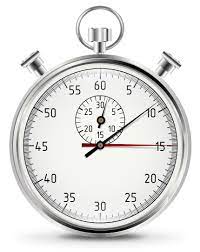 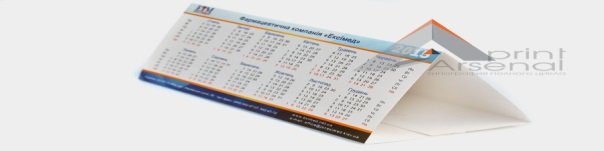 Місце роботи, посада, тип і категорія посади у декларації – куди особа подала заяву на зайняття посади
В разі перемоги в конкурсі на декілька посад, подається одна декларація,  в якій зазначається посада,  на яку  особа  має намір бути призначеною
Якщо декларація кандидата на посаду була подана, наприклад, у січні 2024 року і охоплювала попередній звітний період, а особу призначено на посаду в період декларування до 1 квітня 2024 року, то особа зобов’язана додатково подати щорічну декларацію за 2023 рік .
Спірність питання у тому, що:
- звітний 2023 рік охоплений декларацією кандидата
- особа в 2023 році не є суб’єктом декларування
Спірне питання
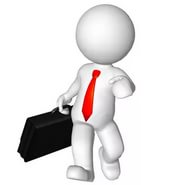 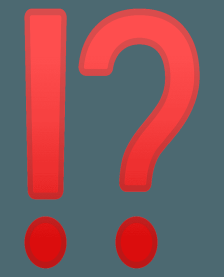 При наявності раніше поданої будь-якої щорічної декларації за звітний рік, декларація кандидата на посаду не подається
ЗАГАЛЬНІ ВИМОГИ ДО ПОДАННЯ ОКРЕМИХ ВИДІВ ДЕКЛАРАЦІЙ
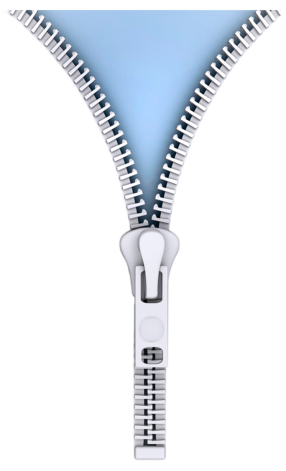 ФІНАНСОВИЙ КОНТРОЛЬ В УМОВАХ ВОЄННОГО СТАНУ
з 12 жовтня 2023 року 
поновлено обов’язок подання декларацій
Розділ ХІІІ "Прикінцеві положення" 
Закону України "Про запобігання корупції"
Особи, які у 2022–2023 роках не подали декларації, кінцевий строк для 
подання яких настав до дня набрання чинності Законом № 3384-ІХ, подають 
такі декларації не пізніше 31січня 2024 року. 
* Суб’єкти декларування, зазначені у частинах сьомій – чотирнадцятій ст. 45 Закону, подають відповідні декларації у строки, встановлені частинами сьомою – чотирнадцятою ст. 45 Закону, якщо відповідні декларації не було подано раніше.
Строк подання декларацій 
до 31 січня 2024 року
«ЩОРІЧНА»
за 2021 рік
за 2022 рік
«ПРИ ЗВІЛЬНЕННІ»
«КАНДИДАТА 
НА ПОСАДУ»
Строк подання щорічної декларації за 2023 рік – з 00:00 годин 01.01.2024 по 00:00 годин 01.04.2024
Необхідно дотримуватись черговості подання декларацій
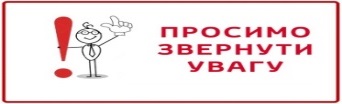 Особа працює весь час:
щорічна за 2021 рік (не подана)
щорічна за 2022 рік (не подана)
щорічна за 2023 рік (до 01.04.24)
Особа прийнята на роботу в 2023
кандидата за 2022 рік (не подана)
щорічна за 2023 рік (до 01.04.24)
Приклади:
Особа звільнилась у 2023 році:
щорічна за 2021 рік (не подана)
щорічна за 2022 рік (не подана)
при звільненні (не подана)
щорічна за 2023 рік (до 01.04.24)
Особа звільнилась у 2022 році:
щорічна за 2021 рік (не подана)
при звільненні (не подана)
щорічна за 2022 рік (не подана)
Особа прийнята на роботу в 2022
кандидата за 2021 рік (не подана)
щорічна за 2022 рік (не подана)
щорічна за 2023 рік (до 01.04.24)
СТРОКИ ПОДАННЯ ДЕКЛАРАЦІЙ ПІСЛЯ ПОНОВЛЕННЯ ДЕКЛАРУВАННЯ
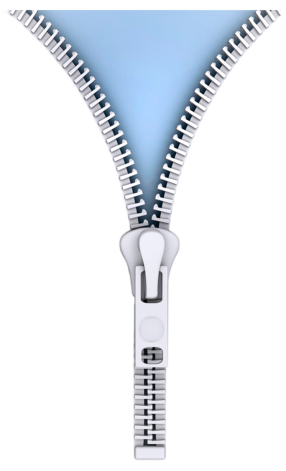 ФІНАНСОВИЙ КОНТРОЛЬ
Закон України
 від 20.09.2023 № 3384-ІХ
Для окремих категорій суб’єктів декларування встановлені інші строки подання декларацій:
Суб’єкти декларування (або члени їх сім’ї)
Строки подання декларацій
не пізніше 90 календарних днів 
з дня настання першої з таких обставин
частини  сьома - чотирнадцята статті 45 Закону
є військовослужбовцями Державної прикордонної служби України, Державної служби спеціального зв’язку та захисту інформації України, Управління державної охорони України, Збройних Сил України та інших військових формувань, утворених відповідно до законів України, поліцейськими поліції особливого призначення, які під час дії воєнного стану залучені до ведення бойових дій
припинення або скасування воєнного стану чи звільнення з військової служби (служби в поліції)
належать до кадрового складу розвідувальних органів України та/або пов’язані з державною таємницею і безпосереднім здійсненням оперативно-розшукової, контррозвідувальної, розвідувальної діяльності
припинення чи скасування воєнного стану, звільнення з військової служби або в інший строк, визначений порядком здійснення заходів фінансового контролю, передбаченим абзацом першим статті 521 цього Закону
для здійснення службових повноважень на постійній основі перебувають на територіях, на яких ведуться активні бойові дії, перелік яких визначається в установленому законодавством порядку
припинення чи скасування воєнного стану, звільнення (припинення повноважень) або визначення дати завершення бойових дій для території активних бойових дій, на якій перебуває особа
перебувають на тимчасово окупованих територіях, перелік яких визначається в установленому законодавством порядку
припинення чи скасування воєнного стану або визначення дати завершення тимчасової окупації для тимчасово окупованих територій, на яких перебуває особа
направлені до інших держав для участі в міжнародних операціях з підтримання миру і безпеки у складі національних контингентів або національного персоналу
звільнення (припинення повноважень) або повернення до місця проходження служби, роботи
є полоненими, інтернованими
з дня повернення на підконтрольну Україні територію
внаслідок поранення, контузії, каліцтва, захворювання, пов’язаних з виконанням обов’язків військової служби чи інших службових повноважень, перебувають на стаціонарному лікуванні (у тому числі за кордоном) або у відпустці для лікування та/або реабілітації
з дня завершення відповідного стаціонарного лікування чи відпустки
ОСОБЛИВІ СТРОКИ ПОДАННЯ ДЕКЛАРАЦІЙ
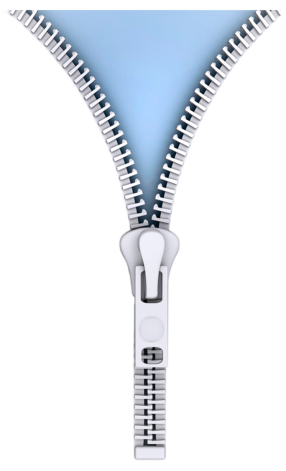 ФІНАНСОВИЙ КОНТРОЛЬ
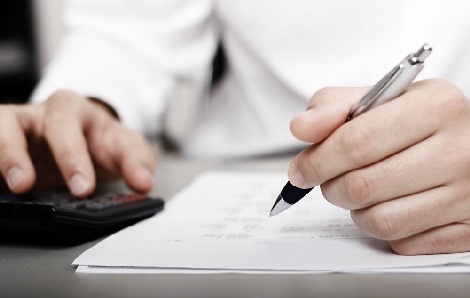 Декларація складається з вісімнадцяти розділів, у яких суб’єкт декларування зазначає інформацію про себе, 
членів своєї сім’ї, інших осіб та об’єкти 
декларування, визначені ч.1 ст. 46 Закону
Перед заповненням розділів декларації (крім розділів 1 «Вид декларації та звітний період» та   2.1 «Інформація про суб’єкта декларування») суб’єкт декларування обирає одну з позначок
«Наявна інформація для декларування у цьому розділі»
що відкриває доступ до внесення інформації в розділ
«Відсутня інформація для декларування у цьому розділі»
В переважну більшість розділів з 1 грудня 2021 року внесені зміни
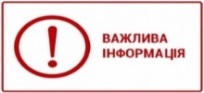 * Обрання однієї з позначок є обов’язковим
Всі поля розділів декларації підлягають заповненню або обрання однієї з позначки: 
*не застосовується; *не відомо; *член сім’ї не надав інформацію
не застосовується 	– інформація взагалі відсутня
не відомо 			– інформація існує, але не відома декларанту
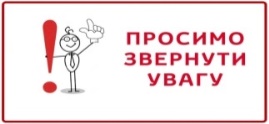 Розділи 3-13 стосуються як суб’єкта декларування, так і членів сім’ї
Розділи 14-16 стосуються виключно суб’єкта декларування
ЗАГАЛЬНІ ПРАВИЛА ЗАПОВНЕННЯ ДЕКЛАРАЦІЇ
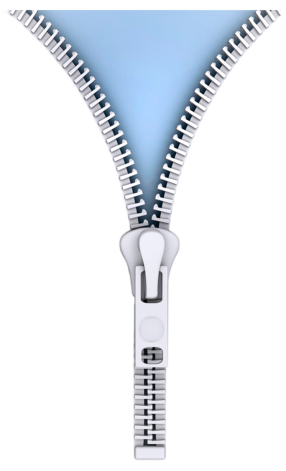 ФІНАНСОВИЙ КОНТРОЛЬ
ОБ’ЄКТИ для ДЕКЛАРУВАННЯ
В декларації зазначається інформація про об’єкти, які є власністю суб’єкта декларування або членів його сім’ї, та/або якими вони користуються (користувались) чи володіють (володіли)
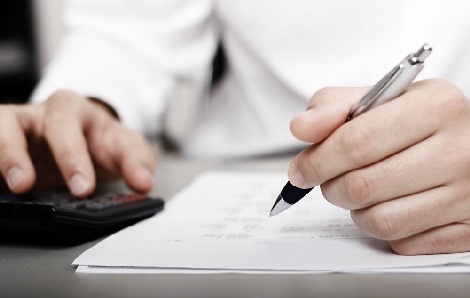 ОБ’ЄКТИ НА ПРАВІ ВЛАСНОСТІ
станом на останній день звітного періоду
*якщо протягом звітного періоду припинено право власності на об’єкт (продаж, дарування, обмін тощо), то об’єкт не відображається, а інформація про правочин зазначається у розділах 11 «Доходи» (в разі отримання доходу) та 14 «Видатки та правочини»
ОБ’ЄКТИ У ВОЛОДІННІ або КОРИСТУВАННІ
станом на останній день звітного періоду, 
за умови що право володіння або користування виникло у суб’єкта декларування не менше ніж  
за 30 календарних днів, що передували 
останньому дню звітного періоду 
або протягом не менше половини днів (сукупно) протягом звітного періоду.
Закон України
 від 20.09.2023 
№ 3384-ІХ
Об’єкт у відповідному розділі декларується один раз (не дублюється), із зазначенням усіх наявних на нього прав суб’єкта декларування або членів сім’ї, а також прав власності третіх осіб (інші права, відмінні від права власності, третіх осіб не декларуються).
Відомості про об’єкт декларування зазначаються незалежно від того, розташований він на території України чи за її межами
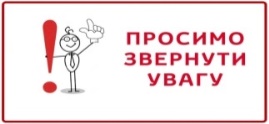 ЗАГАЛЬНІ ПРАВИЛА ЗАПОВНЕННЯ ДЕКЛАРАЦІЇ
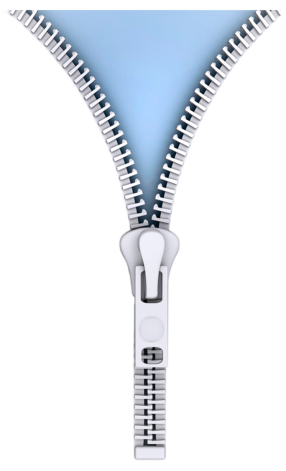 ФІНАНСОВИЙ КОНТРОЛЬ
ВІДОМОСТІ про ТИП ПРАВА 
суб’єкта декларування та/або членів сім’ї чи третіх осіб на об’єкт декларування зазначаються 
на підставі документів, відповідно до яких воно набуто (за їх наявності)
			       Типи прав:
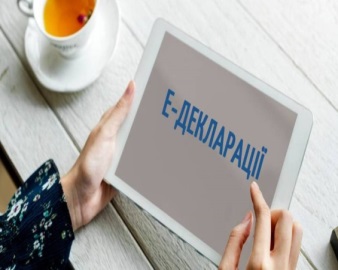 власність 
(одноосібна/100%) – відсоток не зазначається
інше право користування 
(сервітути, право користування земельною ділянкою, право забудови, утримання, застава, користування за довіреністю, інші права)
Суб’єкт декларування,  члени сім’ї 
та треті особи
спільна сумісна власність 
(без виділення часток) – відсоток не зазначається
оренда
Суб’єкт декларування та члени сім’ї
спільна власність 
(із зазначенням розміру (%) часток) – зазначається відсоток частки
власність третьої особи  
(суб’єкт декларування або член сім’ї	          категорія  
отримує дохід від об’єкта чи має право 	               «Б»
розпорядження ним)
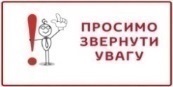 незалежно від строків права отримання доходу чи розпорядження майном
ВІДОМОСТІ про ДАТУ НАБУТТЯ ПРАВА 
зазначаються за наступними правилами:
по даті набуття права власності
за останньою датою набуття права власності (при набутті права на частки об’єкта)
по даті початку фактичного володіння або користування таким майном (що не знаходиться у власності)
ЗАГАЛЬНІ ПРАВИЛА ЗАПОВНЕННЯ ДЕКЛАРАЦІЇ
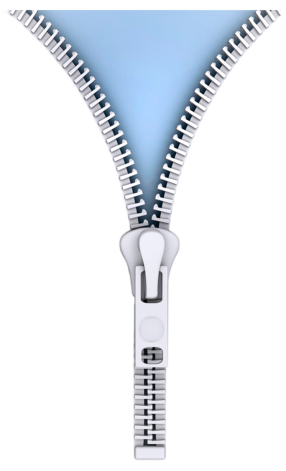 ФІНАНСОВИЙ КОНТРОЛЬ
ВАРТІСТЬ ОБ’ЄКТА ДЕКЛАРУВАННЯ 
зазначається на дату набуття суб’єктом декларування та/або членами його сім’ї права на об’єкт або відповідно до останньої грошової оцінки майна
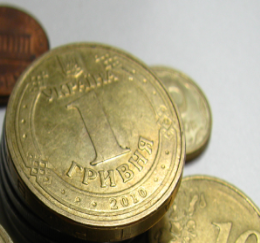 Пріоритет
Грошова оцінка (у документах про оцінку майна чи правовстановлюючих документах)
Ціна за договором (у тому числі коли сторони «оцінюють» предмет дарування)
Вартість у документах технічного характеру (інвентаризаційна, балансова тощо, крім відновної)
* Проведення оцінки об’єкта декларування з метою заповнення декларації не вимагається
Позначка «тип вартості об’єкта»:
«це вартість на дату набуття права» 
«це вартість за останньою грошовою оцінкою»
Обрання однієї із позначок є обов’язковим
Зазначається 
у грошовій одиниці України
(іноземна валюта конвертується в гривню за курсом НБУ на відповідну дату)
*Виключення: вартість грошових активів зазначається у валюті зберігання
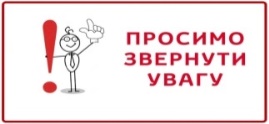 «Не застосовується» – 	в правовстановлюючому документі відсутня вартість (або вартість в неконвертованій валюті) 			та оцінка не проводилась
«Не відомо» – 		в документі на право користування вартість не зазначена
ЗАГАЛЬНІ ПРАВИЛА ЗАПОВНЕННЯ ДЕКЛАРАЦІЇ
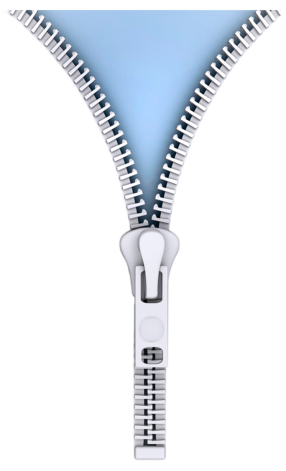 ФІНАНСОВИЙ КОНТРОЛЬ
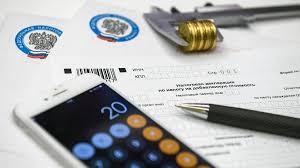 У декларації не округлюються відомості щодо:
площі об’єктів нерухомості, які відображаються в розділі                3 «Об’єкти нерухомості»;
номінальної вартості одного цінного папера в розділі                               7 «Цінні папери»;
вартості частки у статутному (складеному) капіталі товариства, підприємства, організації у грошовому та відсотковому вираженні в розділі 8 «Корпоративні права»;
кількості криптовалюти в розділі 10 «Нематеріальні активи»
Округлюються (згідно з математичними правилами округлення) до 1 (одиниці) відомості щодо:
вартості об’єктів декларування, які відображаються в розділах 3 «Об’єкти нерухомості», 5 «Цінне рухоме майно (крім транспортних засобів)», 6 «Цінне рухоме майно - транспортні засоби»;                         10 «Нематеріальні активи»;
грошових показників в розділах 11 «Доходи, у тому числі подарунки», 12 «Грошові активи»,                              13 «Фінансові зобов’язання» та 14 «Видатки та правочини суб’єкта декларування».
Згідно з математичними правилами округлення здійснюється до найближчого цілого числа. Якщо перша відкинута цифра менше п’яти, то попередня цифра не змінюється; якщо більше п’яти - попередня цифра збільшується на одиницю; якщо дорівнює п’яти - підходить кожне із зазначених правил.
ЗАГАЛЬНІ ПРАВИЛА ЗАПОВНЕННЯ ДЕКЛАРАЦІЇ
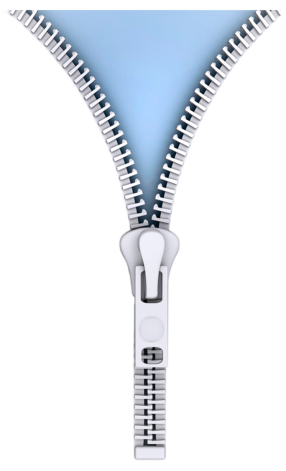 ФІНАНСОВИЙ КОНТРОЛЬ
ПОРОГИ ДЕКЛАРУВАННЯ
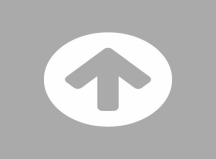 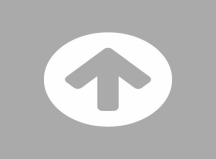 Встановлюються відповідно до розміру прожиткового мінімуму для працездатних осіб 
станом на 1 січня звітного року:
		2021 рік – 2 270 грн. 			2023 рік – 2 684 грн.
		2022 рік – 2 481 грн.			2024 рік – 3 028 грн.
Розділ 5 «Цінне рухоме майно (крім ТЗ)» 
поріг 100 ПМ
2021 рік – 227 000 грн.
2022 рік – 248 100 грн.
2023 рік – 268 400 грн.
2024 рік – 302 800 грн.
Розділ 11 «Доходи»
для подарунків 
поріг 5 ПМ
2021 рік – 11 350 грн.
2022 рік – 12 405 грн.
2023 рік – 13 420 грн.
2024 рік – 15 140 грн.
Розділи 12 «Грошові активи», 
13 «Фінансові зобов’язання», 
14 «Видатки та правочини»
поріг 50 ПМ
2021 рік – 113 500 грн.
2022 рік – 124 050 грн.
2023 рік – 134 200 грн.
2024 рік – 151 400 грн.
Для повідомлень про суттєві зміни в майновому стані, якщо розмір отримання доходу, придбання майна або здійснення видатку на суму, яка перевищує 50 прожиткових мінімумів: 2024 рік – 151 400 грн.
ЗАГАЛЬНІ ПРАВИЛА ЗАПОВНЕННЯ ДЕКЛАРАЦІЇ
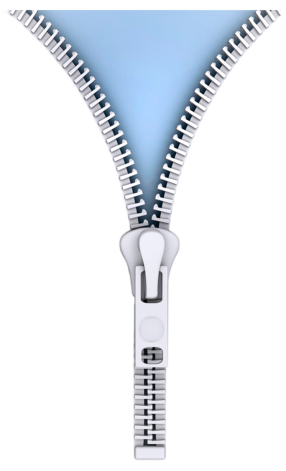 ФІНАНСОВИЙ КОНТРОЛЬ
Розділи 2.1 «Інформація про суб’єкта декларування»
2.2 «Інформація про членів сім’ї суб’єкта декларування»
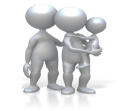 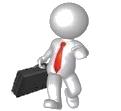 Унікальний номер запису в Єдиному державному демографічному реєстрі 
Є тільки при наявності біометричного документу – ID-картка громадянина України або біометричний закордонний паспорт (отримати в інший спосіб не можливо)
Члени сім’ї:
особа, яка перебуває у шлюбі 
та неповнолітні діти – незалежно від спільного 
проживання із суб’єктом декларування
2) особи, які спільно проживають, пов’язані спільним побутом, мають взаємні права та обов’язки  -  станом  на  останній  день звітного 
                                    періоду, за умови спільного 
                                    проживання   із   суб’єктом 
                                    декларування   в    продовж 
                                    30 календарних днів, що передували останньому дню звітного періоду, або сукупно протягом не менше 183 днів протягом звітного року
Інформація про місце роботи або проходження служби Потребує зазначення коду ЄДРПОУ організації. При введені коду спливає назва організації. Якщо ні, то потрібно внести самостійно.
       Посаду зазначаємо повністю
Закон України
 від 20.09.2023 
№ 3384-ІХ
Позначки
це адреса місця фактичного проживання – станом на останній день звітного періоду
це адреса для листування – станом на дату подання декларації
Для суб’єкта декларування додана позначка:
«у мене відсутнє громадянство (підданство) іноземної держави, а також документи, які дають право на постійне проживання на території іноземної держави»
Новий блок «Для ідентифікації за межами України»
Заповнюється при наявності відповідних документів (закордонний паспорт, посвідка на проживання, тощо)
Ідентифікаційний номер – іноземний номер, а не РНОКПП (колишній ІПН)
ОСОБЛИВОСТІ ЗАПОВНЕННЯ ОКРЕМИХ РОЗДІЛІВ ДЕКЛАРАЦІЇ
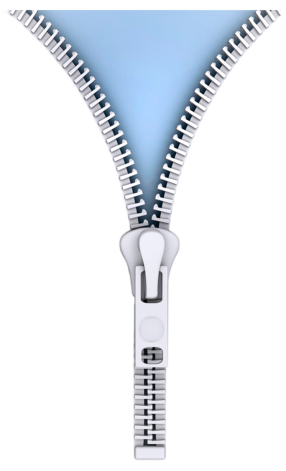 ФІНАНСОВИЙ КОНТРОЛЬ
Розділ 3 «Об’єкти нерухомості»
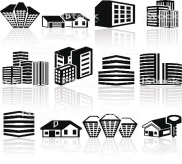 Декларується все нерухоме майно, що належить суб’єкту декларування та/або членам 
сім’ї на праві власності (спільної власності) або яке знаходиться в користуванні/володінні
Зареєстроване місце проживання, зазначене в розділах 2.1 та 2.2, декларується в цьому розділі тільки якщо:
об’єкт належить декларанту та/або членам його сім’ї на будь-якому речовому праві
місце проживання зареєстроване у службовому житлі чи житлі, що підлягає приватизації
Об’єкт нерухомості зазначається один раз та до нього зазначаються наявні права суб’єкта декларування та членів сім’ї (власність/користування) та право власності третіх осіб
Об’єкти нерухомості декларуються незалежно від їх вартості та місця розташування
Розділ 4 «Об’єкти незавершеного будівництва»









 Зазначення вартості об’єктів не передбачено
Об’єкти
незавершеного будівництва
які не прийнято в експлуатацію
право власності на які не зареєстровано в установленому порядку
Підстави декларування:
об’єкт належить суб’єкту декларування чи члену сім’ї
об’єкт розташований на земельній ділянці суб’єкта декларування чи члена сім’ї
об’єкт повністю або частково побудований з матеріалів чи за кошти суб’єкта декларування чи члена сім’ї
інший в’язок
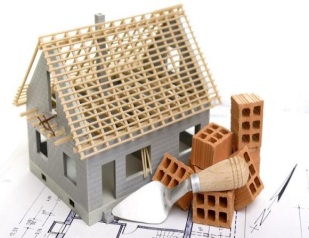 ОСОБЛИВОСТІ ЗАПОВНЕННЯ ОКРЕМИХ РОЗДІЛІВ ДЕКЛАРАЦІЇ
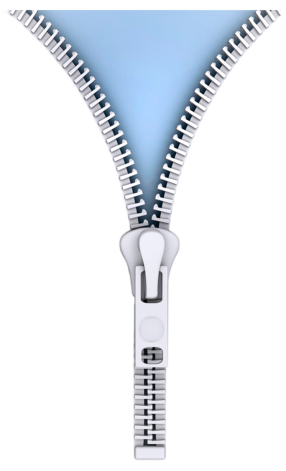 ФІНАНСОВИЙ КОНТРОЛЬ
Розділ 5 «Цінне рухоме майно (крім транспортних засобів)»
Зазначаються відомості про цінне рухоме майно, вартість якого перевищує 100 прожиткових мінімумів: 
2021 рік – 227 000 грн.  2022 рік – 248 100 грн.	2023 рік – 268 400 грн.
Розділ 6 «Цінне рухоме майно – транспортні засоби»
Набуття права власності в Україні
з моменту передання майна, якщо інше не встановлено договором або законом: 
підписання акту приймання-передачі,
реєстрація у РСЦ,
проведення повного розрахунку тощо
Набуття права власності за кордоном
момент розрахунку за транспортний засіб
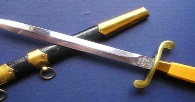 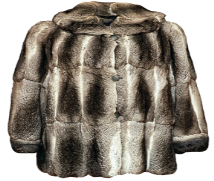 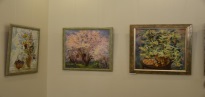 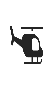 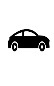 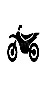 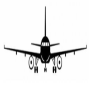 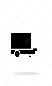 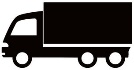 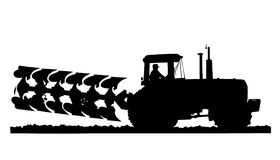 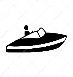 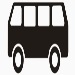 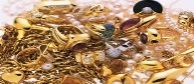 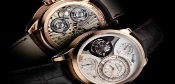 Транспортний засіб зазначається один раз та до нього зазначаються наявні права суб’єкта декларування та члені сім’ї (власність/користування) та право власності третіх осіб
Транспортні засоби декларуються незалежно від їх вартості
ОСОБЛИВОСТІ ЗАПОВНЕННЯ ОКРЕМИХ РОЗДІЛІВ ДЕКЛАРАЦІЇ
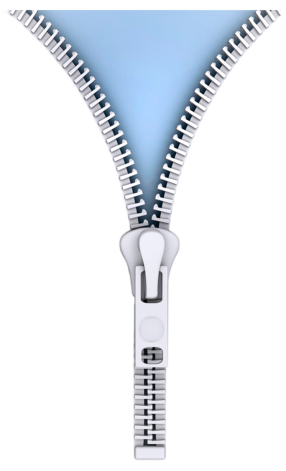 ФІНАНСОВИЙ КОНТРОЛЬ
Розділ 7 «Цінні папери»

Для цінних паперів, які не мають номінальної вартості, обирається позначка «Не застосовується»
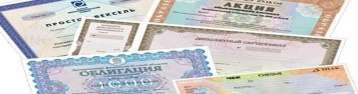 Декларуванню підлягають цінні папери декларанта та/або членів сім’ї незалежно від вартості станом на кінець звітного періоду
Зазначається номінальна вартість одного цінного паперу
Розділ 8 «Корпоративні права»



Зазначається передача корпоративних прав в управління
Розділ 9 «Юридичні особи, трасти або інші подібні правові утворення, кінцевим бенефіціарним власником (контролером) яких є суб’єкт декларування або члени його сім’ї»
Прямим вирішальним впливом на діяльність є безпосереднє володіння фізичною особою часткою у розмірі не менше 25% статутного капіталу або прав голосу юридичної особи
Зазначається повний розмір частки в статутному капіталі в грошовому виражені незалежно від фактичного внеску (повністю, частково чи фактично не сплачено) та частка у відсотках незалежно від фактичного внеску
Розділ 10 «Нематеріальні активи»
Зазначаються відомості про нематеріальні  активи декларанта та/або членів сім’ї, які можуть бути оцінені в грошовому еквіваленті.
Зазначаються відомості про нематеріальні  активи декларанта та/або членів сім’ї, які можуть бути оцінені в грошовому еквіваленті, незалежно від їх вартості
Добавлено окремий блок «Криптовалюта»
Відомості, що ідентифікують криптовалюту 
та особу, якій вона належить, а також про 
кількість криптовалюти, дату набуття та її 
вартість зазначаються обов’язково.
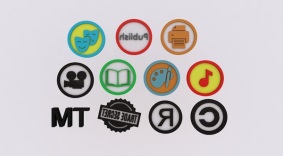 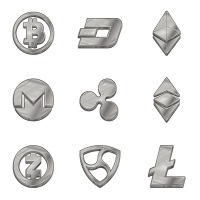 ОСОБЛИВОСТІ ЗАПОВНЕННЯ ОКРЕМИХ РОЗДІЛІВ ДЕКЛАРАЦІЇ
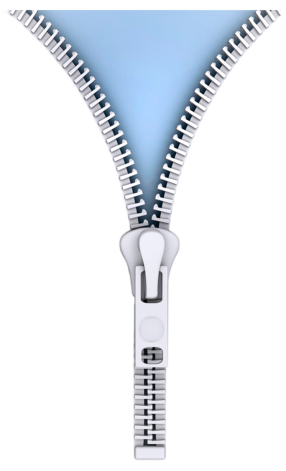 ФІНАНСОВИЙ КОНТРОЛЬ
Розділ 11 «Доходи, у тому числі подарунки»
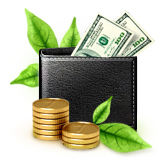 НЕ Є ДОХОДОМ
кошти за програмою «єПідтримка» («ковідна тисяча»)
податкова знижка
бонуси, які не можуть бути монетизовані
повернуті кошти в разі розірвання договору
повернуті кошти, позичені третій особі
кошти, одержані як відшкодування або покриття витрат на службове відрядження (бюджетні, міжнародних міжурядових організацій, організаторів)
допомога від іноземних держав, міжнародних організацій
Є ДОХОДОМ 
соціальні виплати, субсидії, одноразова натуральна допомога «пакунок малюка», кошти, отримані як кешбек, бонуси тощо від банків, фінансових установ є доходом лише в разі їх монетизації
кошти за програмою «єПідтримка» (для внутрішньо переміщених осіб, допомога 6500 грн., тощо)
допомога внутрішньо переміщеним особам від Української держави, українських організацій та установ
НЕ ДЕКЛАРУЄТЬСЯ у цьому розділі
Спадщина, подарунок, вартість яких не визначена
Аліменти є доходом та власністю дитини, на яку вони виплачуються
Кошти, отримані як позика, кредит не є доходом
Сума кредиту, прощена (анульована) банком, є доходом
Розмір  отриманих  доходів  зазначається  з  урахуванням  
      нарахованих  податків  і зборів
Спірні питання
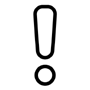 Відомості про доходи зазначаються незалежно від їх розміру (від 1 грн.)
Виключення 
ПОДАРУНКИ
Поріг декларування – 5 ПМ
У грошовій формі  –  сукупно протягом року
У негрошовій формі – для одного подарунку
2021 рік – 11 350 грн.
2022 рік – 12 405 грн.
2023 рік – 13 420 грн.
ОСОБЛИВОСТІ ЗАПОВНЕННЯ ОКРЕМИХ РОЗДІЛІВ ДЕКЛАРАЦІЇ
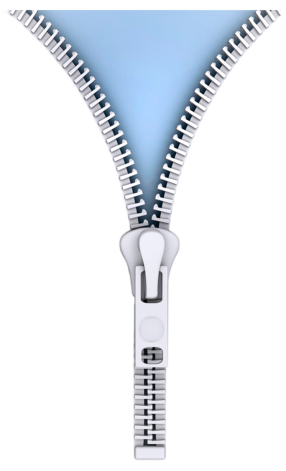 ФІНАНСОВИЙ КОНТРОЛЬ
Розділ 12 «Грошові активи»
Розділ 12.1 «Банківські та інші фінансові установи, у тому числі за кордоном, у яких у суб’єкта декларування або членів його 
сім’ї відкриті рахунки або зберігаються кошти, інше майно»
Декларуються
станом на останній день звітного періоду
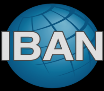 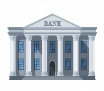 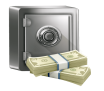 Декларуються усі банківські та інші фінансові установи де відкрито рахунки та наявні банківські сейфи (комірки), незалежно від наявності та руху коштів на них, відкриті станом на останній день звітного періоду, або ті, що використовувались протягом не менше половину строку звітного періоду
Тип та номери рахунків зазначати не треба
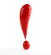 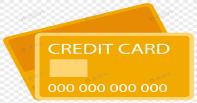 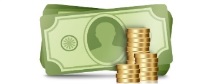 сукупна вартість більше 50 ПМ 
2021 рік – 113 500 грн.  
2022 рік – 124 050 грн.
2023 рік – 134 200 грн.
по кожній особі окремо
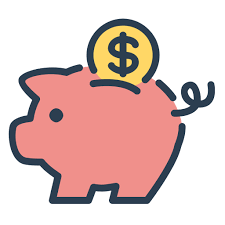 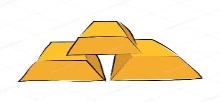 В розділах про осіб, які відкрили та мають право розпоряджатись рахунком або орендували та мають доступ до індивідуального банківського сейфу (комірки) зазначаються відомості виключно про іншу (ніж власник рахунку, банківського сейфу (комірки)) особу
у валюті зберігання
Розділ 13 «Фінансові зобов’язання»
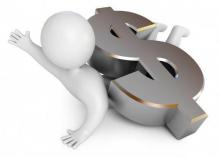 Зазначаються за таких умов перевищення встановленого мінімального порогу декларування:
поріг декларування  
50 ПМ
2021 рік – 113 500 грн.  2022 рік – 124 050 грн.
2023 рік – 134 200 грн.
позика/кредит:
розмір отриманої у звітному періоді позики (кредиту);
розмір зобов’язання на початок звітного періоду;
розмір зобов’язання на кінець звітного періоду
інші фінансові зобов’язання: розмір на кінець звітного періоду
«кредитні лінії до карток»: 
розмір використаних кредитних коштів 
залишок заборгованості на останній день звітного періоду
Зобов’язання не сумуються та декларуються кожне окремо
ОСОБЛИВОСТІ ЗАПОВНЕННЯ ОКРЕМИХ РОЗДІЛІВ ДЕКЛАРАЦІЇ
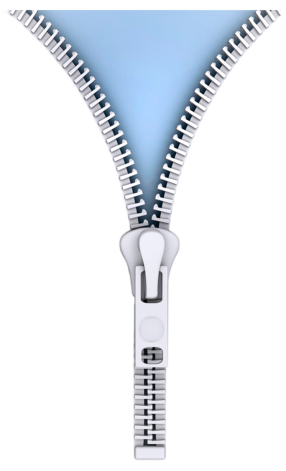 ФІНАНСОВИЙ КОНТРОЛЬ
Розділ 14 «Видатки та правочини суб’єкта декларування»









Мінімальний поріг декларування 50 прожиткових мінімумів
2021 рік – 113 500 грн.	2022 рік – 124 050 грн.	2023 рік - 134 200 грн.
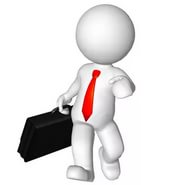 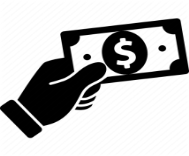 Зазначаються відомості про разові видатки та інші правочини, на підставі яких у суб’єкта декларування виникає або припиняється право власності, володіння чи користування, на нерухоме або рухоме майно, нематеріальні та інші активи, а також виникають фінансові зобов’язання
Правочини, які не спричинили видатку, відображаються за наявності сукупно факторів:
вартість предмета правочину перевищує поріг декларування;
правочин вчинений у звітному періоді;
у суб’єкта декларування виникає або припиняється право, виникає фінансове зобов’язання
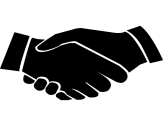 тільки суб’єкт
Розділ 15 «Робота за сумісництвом суб’єкта декларування»
Розділ 16 «Входження суб’єкта декларування до керівних, ревізійних чи наглядових органів об’єднань, організацій, членство в таких об’єднаннях
(організаціях)»
Яка розпочалась чи продовжувалась під час звітного періоду незалежно від тривалості
НЕ ЗАЗНАЧАЮТЬСЯ: 
політичні партії; релігійні організації; професійні спілки; ОСББ; асоціації органів місцевого самоврядування та їх добровільні об’єднання; не громадські об’єднання юридичних осіб; органи суддівського, прокурорського самоврядування
Сумісництвом вважається виконання працівником, крім своєї основної, іншої регулярної оплачуваної  роботи на умовах трудового договору (контракту) у вільний від основної роботи час на тому ж або іншому підприємстві, в установі, організації або у громадянина (підприємця, приватної особи) за наймом.
ЗАЗНАЧАЮТЬСЯ:
громадські об’єднання
благодійні організації;
професійні об’єднання
ОСОБЛИВОСТІ ЗАПОВНЕННЯ ОКРЕМИХ РОЗДІЛІВ ДЕКЛАРАЦІЇ
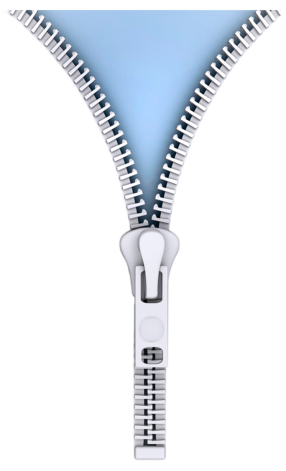 ДОДАТКОВІ ЗАХОДИ ФІНАНСОВОГО КОНТРОЛЮ
ПОВІДОМЛЕННЯ «Про суттєві зміни в майновому стані»
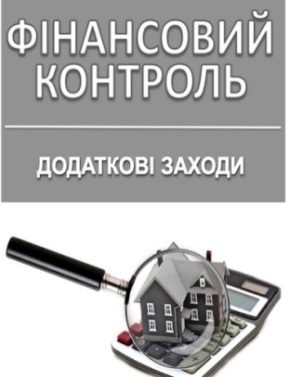 У разі суттєвої зміни у майновому стані суб’єкта декларування, а саме отримання доходу, придбання майна або здійснення видатку на суму, яка перевищує 50 прожиткових мінімумів, суб’єкт декларування у десятиденний строк з моменту отримання доходу, придбання майна або здійснення видатку зобов’язаний повідомити НАЗК
Інформування про суттєві зміни у майновому стані здійснюється особами, які займають відповідальне та особливо відповідальне становище, а також посади, пов’язані з високим рівнем корупційних ризиків (категорія державної служби «А» та «Б»)
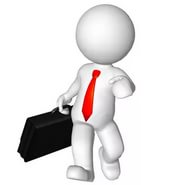 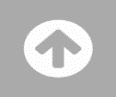 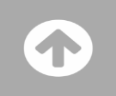 НЕ ПОДАЄТЬСЯ
суб’єктами декларування категорії «В»
якщо вартість майна, набутого у власність, не відома
у разі припинення перебування суб’єкта на відповідній посаді
щодо членів сім’ї
Поріг подання 
складає 50 ПМ:
2024 рік – 151 400 грн.
Інформація, внесена до повідомлення, має бути також відображена в декларації
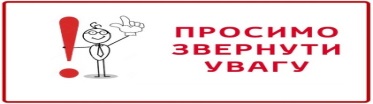 Суб’єкти декларування, для яких встановлено особливі строки подання декларацій звільняються від обов’язку подання передбачених цією статтею повідомлень, якщо підстави для їх подання виникли до початку перебігу строку для подання декларацій
Закон України  
від 20.09.2023 
№ 3384-ІХ
Повідомлення подаються в електронній формі незалежно від перебування суб’єкта декларування в Україні чи за її межами. Внесення виправлень в повідомлення не передбачено
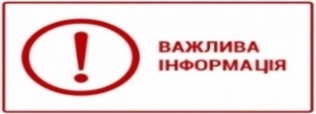 ПОДАННЯ ПОВІДОМЛЕНЬ
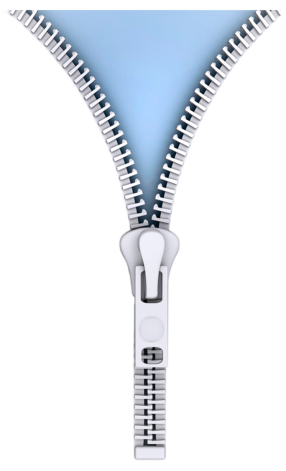 ДОДАТКОВІ ЗАХОДИ ФІНАНСОВОГО КОНТРОЛЮ
ПОВІДОМЛЕННЯ «Про відкриття валютного рахунку в установі банку-нерезидента»
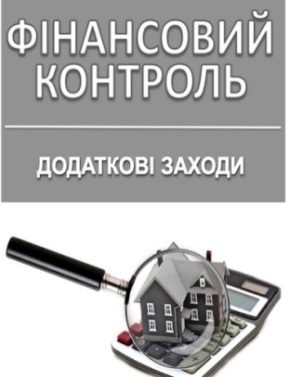 У разі відкриття суб’єктом декларування або членом сім’ї валютного рахунка в установі банку-нерезидента повідомляється про це Національне агентство у двадцятиденний строк з дня, коли суб’єкт декларування чи член сім’ї  відкрив валютний рахунок, або з дня, коли суб’єкту декларування стало відомо або повинно було стати відомо про відкриття валютного рахунка членом сім’ї
ОДНЕ ПОВІДОМЛЕННЯ
відкрито в один день декілька валютних рахунків в одній установі банку-нерезидента однією особою (суб’єктом або членом сім’ї)
ОКРЕМІ ПОВІДОМЛЕННЯ
відкрито валютні рахунки в різних установах банків-нерезидентів однією особою (суб’єктом або членом сім’ї)
валютні рахунки відкриті різними особами (суб’єктом та членами сім’ї)
Інформування про відкриття валютного рахунку в установі банку-нерезидента здійснюється усіма суб’єктами декларування стосовно себе та членів сім’ї
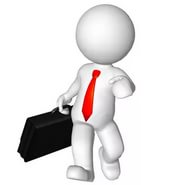 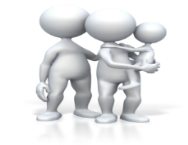 Суб’єкти декларування, для яких встановлено особливі строки подання декларацій звільняються від обов’язку подання передбачених цією статтею повідомлень, якщо підстави для їх подання виникли до початку перебігу строку для подання декларацій
Закон України  
від 20.09.2023 
№ 3384-ІХ
Повідомлення подаються в електронній формі незалежно від перебування суб’єкта декларування в Україні чи за її межами. Внесення виправлень в повідомлення не передбачено
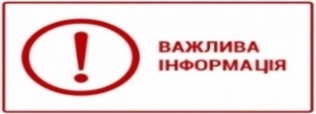 ПОДАННЯ ПОВІДОМЛЕНЬ
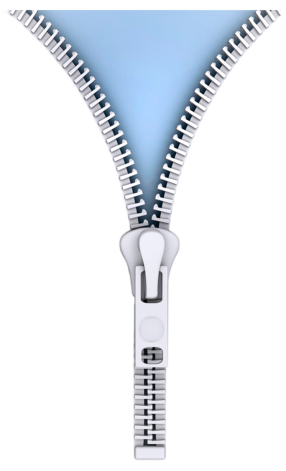 ФІНАНСОВИЙ КОНТРОЛЬ
Спеціальна функція — «Дані для декларації» в персональному кабінеті
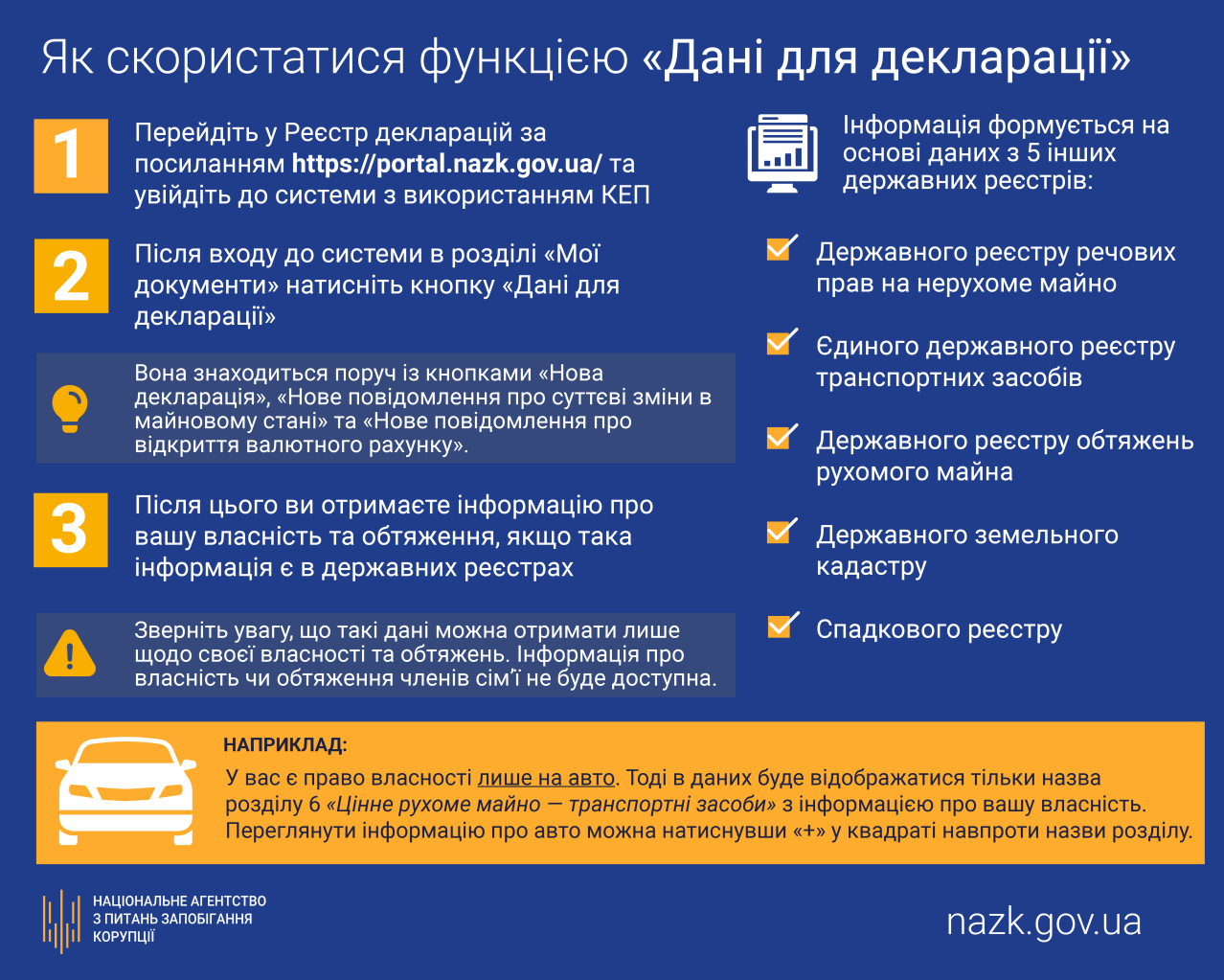 «Дані для декларації» це допоміжна функція, 
а не довідка про власність.
Якщо скориставшись функцією, ви не отримали повного витягу про вашу власність, у декларації все одно необхідно зазначати дані про все ваше майно
Функція дозволяє дізнатися інформацію про об’єкти 
нерухомості, 
незавершеного будівництва 
транспортні засоби, 
які належать або належали декларанту або які він успадкував, 
а також доходи та наявні обтяження, 
відомості про які наявні в реєстрах
Дані можна отримати лише щодо доходів, власності та обтяжень  суб’єкта декларування. 
   Інформація про доходи, власність чи обтяження членів сім’ї  не доступна
Інформація, вказана у “Даних для декларації”, отримана в результаті порівняння даних у вашій вже поданій декларації із даними в інших державних реєстрах. Таке порівняння здійснюється автоматизовано.
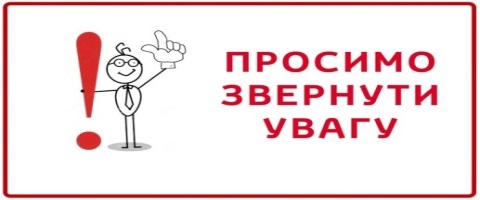 Чернетку декларації можна зберігати, навіть якщо в ній є логічні помилки
Ви можете зберегти вже заповнену частинку коли вам зручно та продовжити заповнювати декларацію з місця, на якому зупинилися. При цьому як і раніше подати декларацію, у якій є логічні помилки декларант не зможе
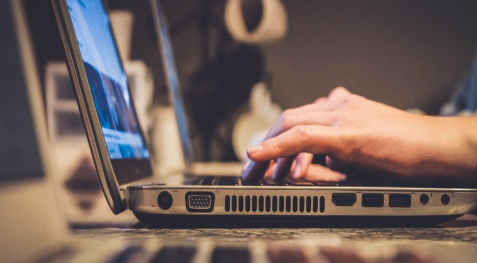 ДОПОМІЖНІ ЗАСОБИ ДЛЯ ЗАПОВНЕННЯ ДЕКЛАРАЦІЇ
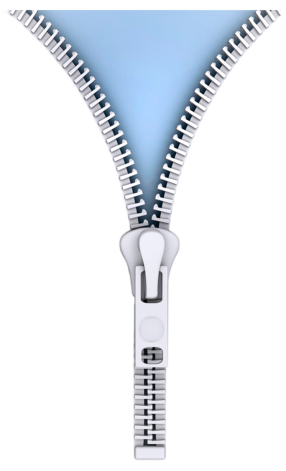 ФІНАНСОВИЙ КОНТРОЛЬ В УМОВАХ ВОЄННОГО СТАНУ
ВИЛУЧЕННЯ ДЕКЛАРАЦІЙ З ПУБЛІЧНОЇ ЧАСТИНИ РЕЄСТРУ
У відкритому доступі не відображаються декларації, подані суб’єктами декларування, зазначеними у частинах сьомій чотирнадцятій статті 45 Закону (крім осіб, зазначених у пунктах 1 – 4 частини сьомої статті 45 Закону), у тому числі якщо відповідні декларації були подані до початку проходження служби, призначення на посади.
Вилучення з відкритого доступу декларації особи, уповноваженої на виконання функцій держави або місцевого самоврядування, здійснюється відповідно до Порядку, затвердженого наказом НАЗК від 12.10.2023 № 221/23 (зареєстровано в Мінюсті 13.10.2023 за № 1791/40847)
Закон України 
№ 3384-ІХ 
від 20.09.2023 
«Про внесення змін 
до деяких законів України
про визначення порядку подання декларацій осіб, уповноважених на виконання функцій держави або місцевого самоврядування, 
в умовах воєнного стану»
(набрання чинності 12.10.2023)
Розділ ХІІІ 
"Прикінцеві положення" 
Закону України 
"Про запобігання корупції«
(пункт 211)
Особи, призначені відповідно до абзацу першого частини п’ятої цієї статті, підлягають звільненню із займаної посади протягом трьох робочих днів з дня виникнення будь-якої з таких обставин:
неподання декларації особи, уповноваженої на виконання функцій держави або місцевого самоврядування, передбаченої статтею 45 Закону України «Про запобігання корупції», відповідно до пункту 27 розділу ХІІІ «Прикінцеві положення» Закону України «Про запобігання корупції» (якщо таку декларацію не подано раніше)
Закон України 
№ 389-VІІІ 
від 12.05.2015 
«Про правовий режим воєнного стану» 
(із змінами, внесеними Законом України № 3384-ІХ 
від 20.09.2023)
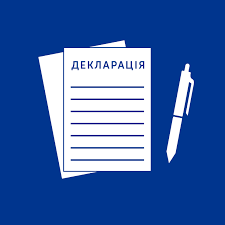 НАЗК
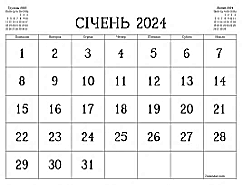 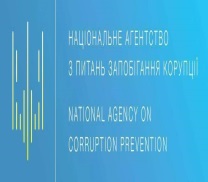 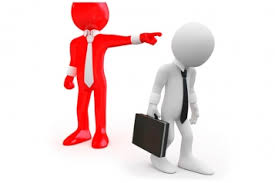 частина дев’ята статті 10
протягом трьох робочих днів
ОСОБЛИВОСТІ ЗАСТОСУВАННЯ ЗАХОДІВ ФІНАНСОВОГО КОНТРОЛЮ
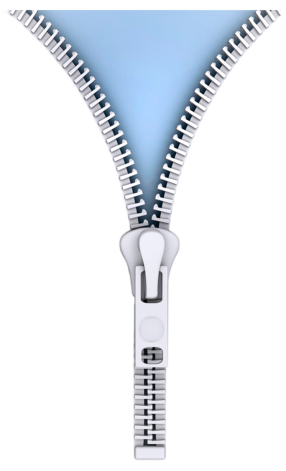 ФІНАНСОВИЙ КОНТРОЛЬ В УМОВАХ ВОЄННОГО СТАНУ
На період до припинення або скасування воєнного стану, а також протягом одного місяця з дня його припинення чи скасування вимога щодо відповідності подарунків загальновизнаним уявленням про гостинність та обмеження щодо вартості подарунків, встановлені частиною другою статті 23 цього Закону, не поширюються на вчинення таких дій:
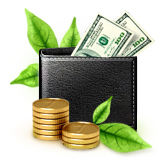 Розділ ХІІІ "Прикінцеві положення" Закону України "Про запобігання корупції"
2) одержання безоплатно або за ціною, нижчою за мінімальну ринкову ціну, товарів з подальшою їх передачею у власність ЗСУ, іншим військовим формуванням, правоохоронним органам (за наявності підтвердження)
4) одержання безоплатно або за ціною, нижчою за мінімальну ринкову ціну, особами, які фактично проживають на тимчасово окупованих територіях України чи на територіях, на яких ведуться (велися) бойові дії, або особами, які були змушені залишити місце свого фактичного проживання внаслідок загрози або тимчасової окупації, загрози або ведення бойових дій:
послуг із проживання чи розміщення;
транспортних послуг чи послуг із перевезення у зв’язку із зміною місця фактичного проживання та/або з поверненням до місця проживання;
медичних послуг;
лікарських засобів;
товарів, робіт або послуг, визнаних гуманітарною допомогою (за винятком ТЗ, крім спеціально обладнаних для 
        перевезення осіб з інвалідністю)
1) одержання грошових коштів, у повному обсязі використаних
(за наявності підтвердження) для таких цілей:
здійснення переказів для підтримки ЗСУ та/або для гуманітарної допомоги особам, які постраждали внаслідок збройної агресії;
здійснення благодійних пожертв на користь ЗСУ;
здійснення благодійних пожертв для підтримки і захисту осіб, постраждалих внаслідок збройної агресії;
здійснення витрат на придбання та доставку товарів у власність ЗСУ, іншим військовим формуванням, правоохоронним органам;
здійснення витрат на придбання та доставку гуманітарної допомоги особам, постраждалих внаслідок збройної агресії
3) одержання безоплатно або за ціною, нижчою за мінімальну ринкову ціну, товарів, наданих як благодійна пожертва чи гуманітарна допомога особам, які постраждали внаслідок збройної агресії (за наявності підтвердження)
пункт 23
Суб’єкти декларування в декларації, звітний період якої повністю або частково припадає на період дії воєнного стану, відомості щодо об’єктів декларування, передбачених пунктом 23 цього розділу (зазначені вище), а також щодо матеріальної допомоги, передбаченої законодавством іноземної держави, виплаченої за рахунок коштів іноземної держави або міжнародної організації, які мають бути зазначені відповідно до пунктів 7 (доходи), 10 (видатки) частини першої
статті 46 Закону України «Про запобігання корупції», не зазначають
пункт 24
Повідомлення про відкриття валютного рахунку може не подаватися, якщо такий рахунок був відкритий під час дії воєнного стану, використовувався виключно для отримання матеріальної допомоги, виплаченої іноземною державою або організацією, та закритий протягом 
1 місяця з дня припинення/скасування воєнного стану
В разі одержання доходу, придбання майна, здійснення видатків, передбачених пунктом 23 цього розділу (зазначені вище), повідомлення про суттєві зміни у 
майновому стані не подається
пункт 25
пункт 26
У декларації не зазначаються відомості про об’єкти декларування, які належать суб’єкту декларування або членам його сім’ї на праві приватної 
                             власності, включаючи спільну власність, якщо такі об’єкти в установленому законом порядку визнані знищеними внаслідок
	       бойових дій, терористичних актів, диверсій, спричинених збройною агресією Російської Федерації проти України.
У разі знищення об’єкта незавершеного будівництва або цінного рухомого  майна (крім транспортних засобів) відомості про 
таке майно не підлягають декларуванню. 
У разі припинення права власності на майно в результаті його руйнування (знищення) повідомлення про суттєві зміни не подається.
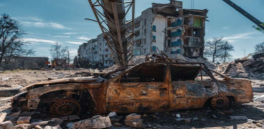 абзац 4 частини 2 
статті 46 Закону
п. 7  Роз’яснення НАЗК 
№ 4 від 07.03.2022
ОСОБЛИВОСТІ ДЕКЛАРУВАННЯ ОКРЕМИХ ОБ’ЄКТІВ
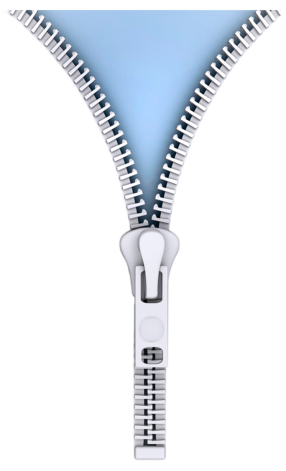 ВІДПОВІДАЛЬНІСТЬ ЗА ПОРУШЕННЯ ВИМОГ ФІНАНСОВОГО КОНТРОЛЮ
За вчинення корупційних або пов’язаних з корупцією правопорушень особи, на яких поширюється 
дія Закону України «Про запобігання корупції», притягаються до кримінальної, адміністративної, цивільно-правової та дисциплінарної відповідальності у встановленому законом порядку                              (ст.65-1 Закону). 
Порушення вимог фінансового контролю є пов’язаним з корупцією правопорушенням.
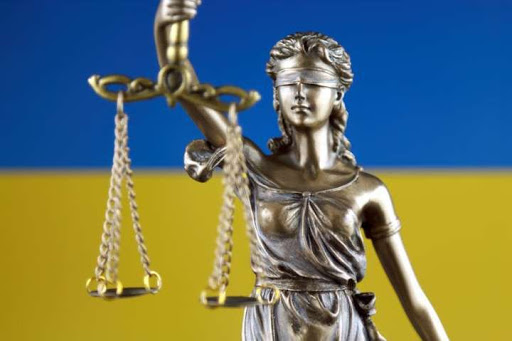 Кримінальна відповідальність
Стаття 366-2 ККУ  «Декларування недостовірної інформації»
Умисне внесення суб’єктом декларування завідомо недостовірних відомостей до декларації особи, уповноваженої на виконання функцій держави або місцевого самоврядування:
ч. 1 - якщо такі відомості відрізняються від достовірних на суму від 500 до 4000 прожиткових мінімумів для працездатних осіб
ч. 2 - якщо такі відомості відрізняються від достовірних на суму понад 4000 прожиткових мінімумів для працездатних осіб
Покарання: штраф від 42 500 грн. до 85 000 грн.; громадські роботи від 140 до 250 годин; обмеження волі до 2 років; позбавлення права обіймати певні посади чи займатися певною діяльністю строком до трьох років
Стаття 366-3. Неподання суб’єктом декларування декларації особи, уповноваженої на виконання функцій держави або місцевого самоврядування
Умисне неподання суб’єктом декларування декларації
Покарання: штраф від 42 500 грн. до 51 000 грн.; громадські роботи від 140 до 250 годин; позбавлення права обіймати певні посади чи займатися певною діяльністю строком до трьох років
Адміністративна відповідальність
Стаття 172-6 КУпАП «Порушення вимог фінансового контролю»
ч.1 Несвоєчасне подання без поважних причин декларації;
ч.2 Неповідомлення або несвоєчасне повідомлення про відкриття валютного рахунка в установі банку-нерезидента або про суттєві зміни у майновому стані
ч.3 Дії, передбачені частиною першою або другою цієї статті, вчинені особою, яку протягом року було піддано адміністративному стягненню за такі ж порушення
ч.4 Подання завідомо недостовірних відомостей у декларації особи, уповноваженої на виконання функцій держави або місцевого самоврядування
Покарання: штраф від 850 грн. до 42 500 грн.; конфіскація доходу чи винагороди та позбавлення права обіймати певні посади або займатися певною діяльністю строком на один рік (ч. 3)
* Відповідальність за цією статтею за подання завідомо недостовірних відомостей у декларації особи, уповноваженої на виконання функцій держави або місцевого самоврядування, стосовно майна або іншого об’єкта декларування, що має вартість, настає у випадку, якщо такі відомості відрізняються від достовірних на суму від 100 до 500 прожиткових мінімумів для працездатних осіб
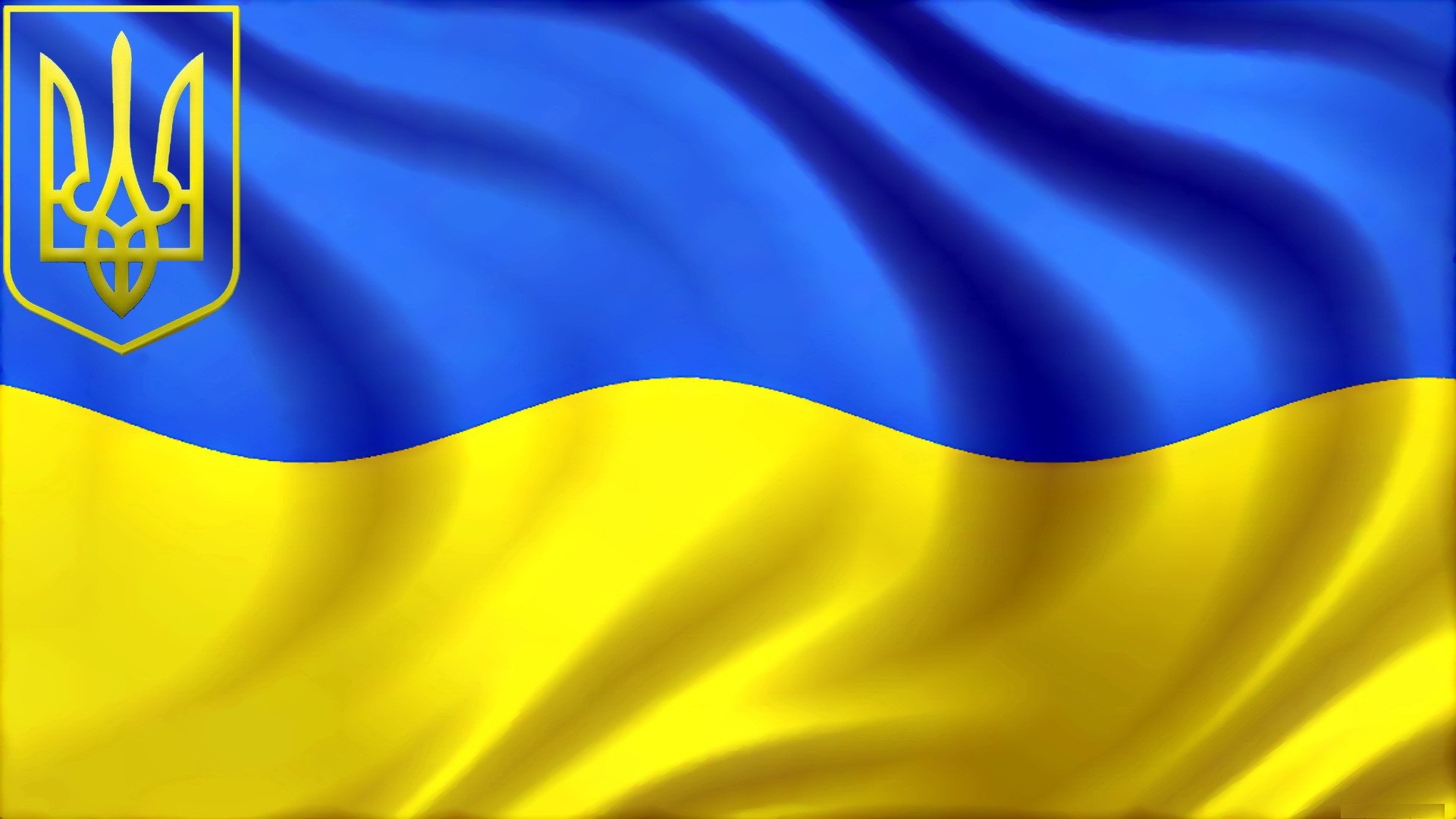 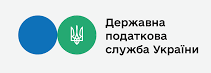 Східне міжрегіональне управління ДПС 
по роботі з великими платниками податків
СЛАВА УКРАЇНІ!!!

ГЕРОЯМ СЛАВА!!!